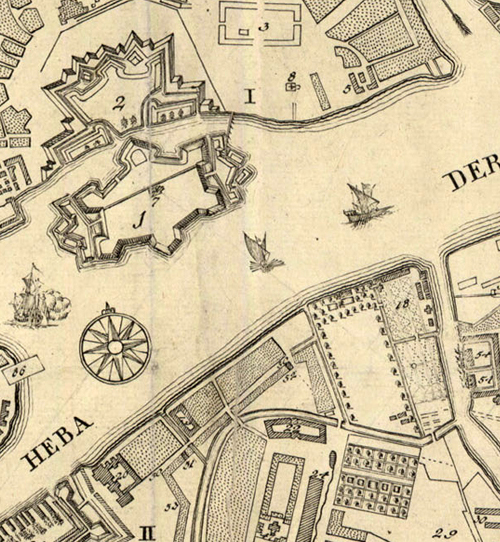 Троицкая
площадь
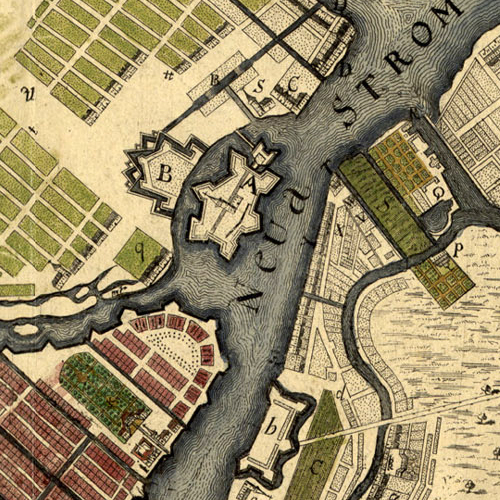 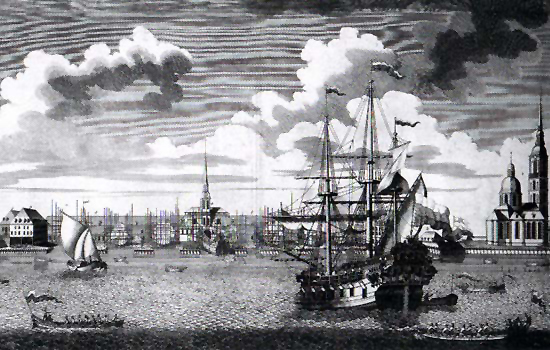 Троицкая площадь – первая площадь и порт Петербурга
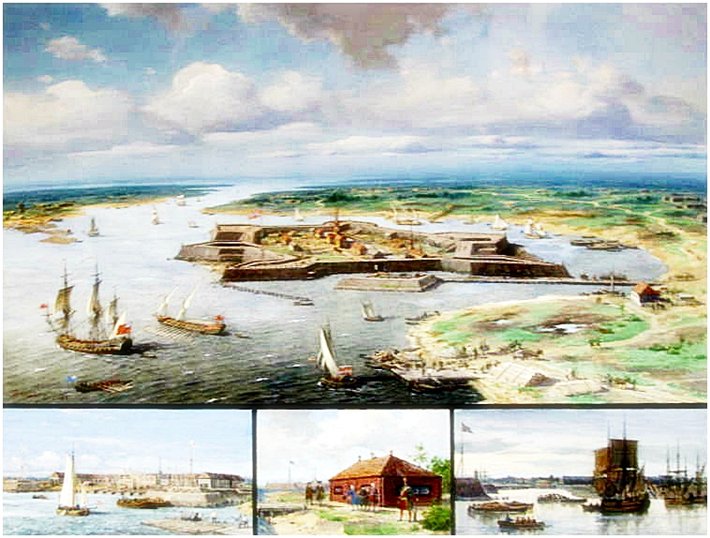 Санкт-Петурбург был основан в День Святой Троицы
День Святой Троицы
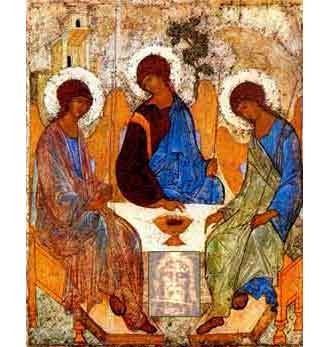 Андрей
Рублёв
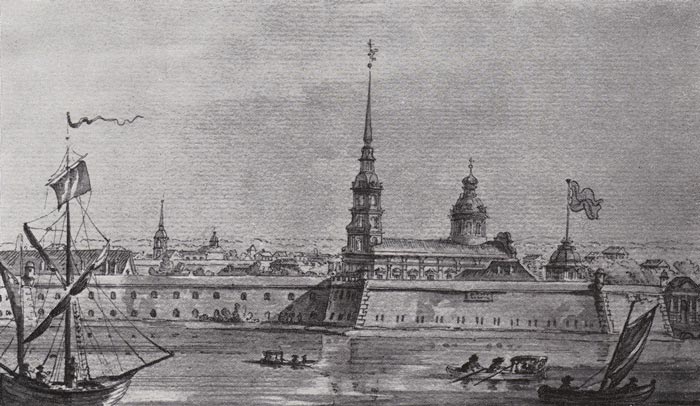 Левая граница площади – 
Петропавловская крепость
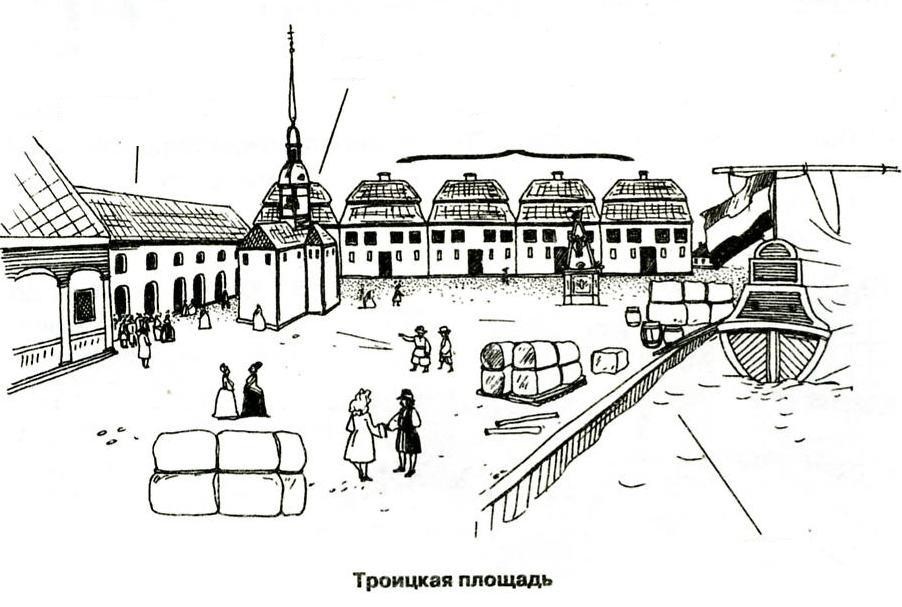 Троицкий собор
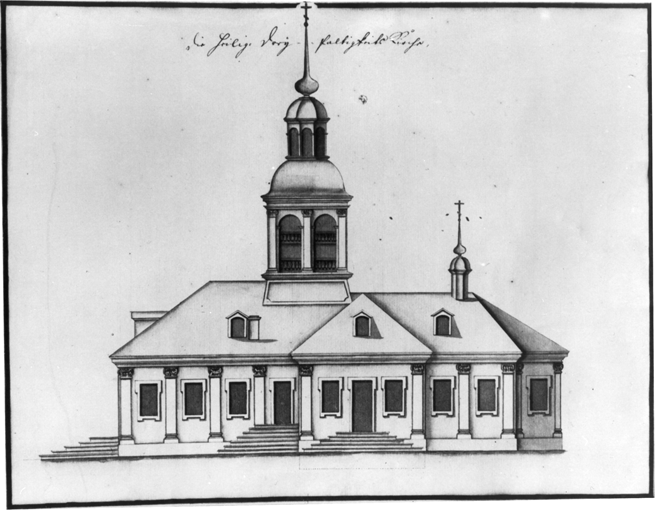 Стиль – петровское барокко
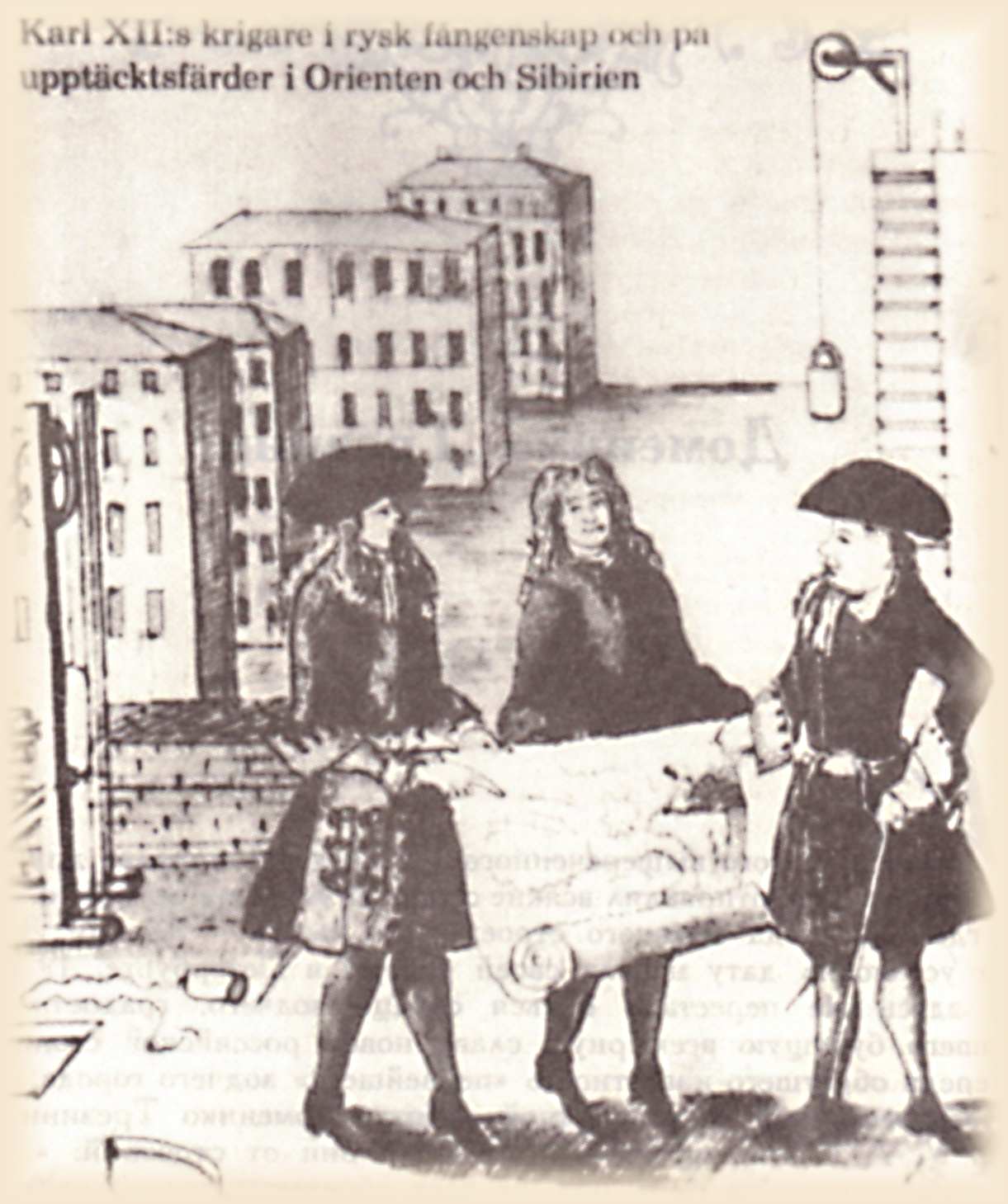 Архитектор
Доменико
Трезини
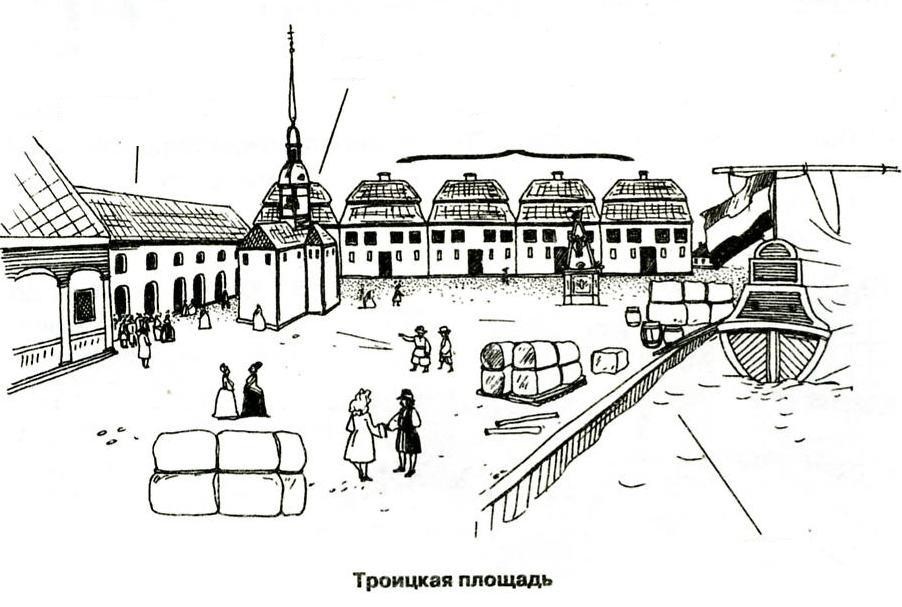 Троицкий собор
Сенат и Синод
Гостиный двор
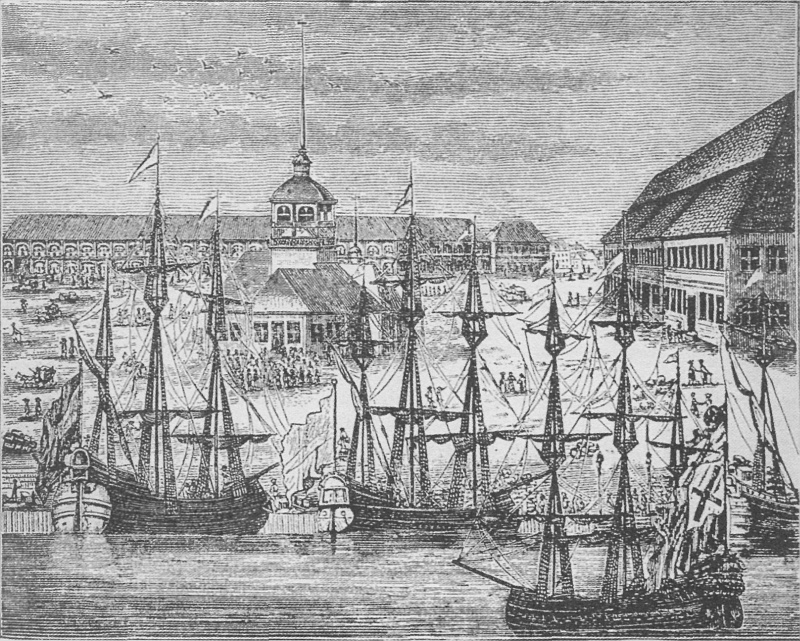 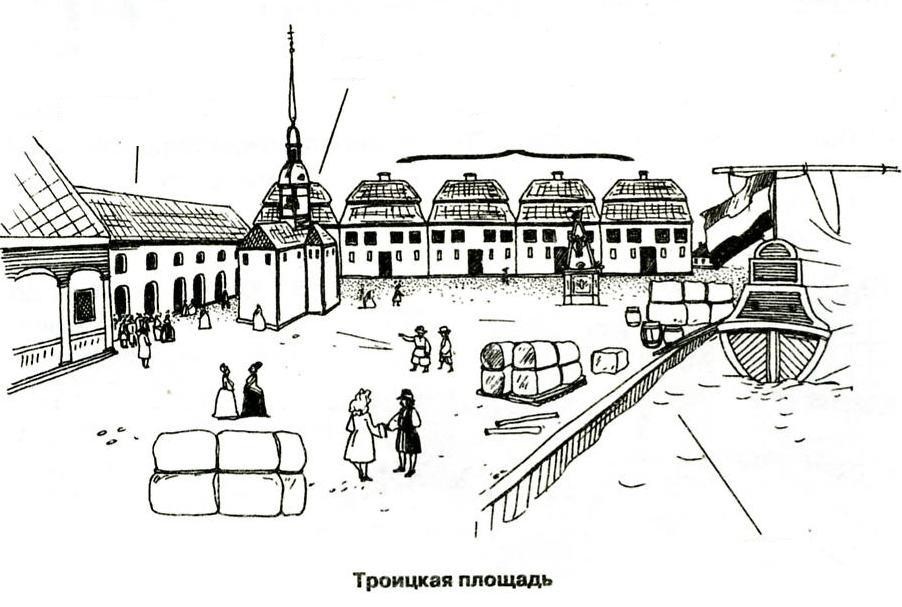 Троицкий собор
Гостиный двор
Сенат и Синод
Рынок
Порт
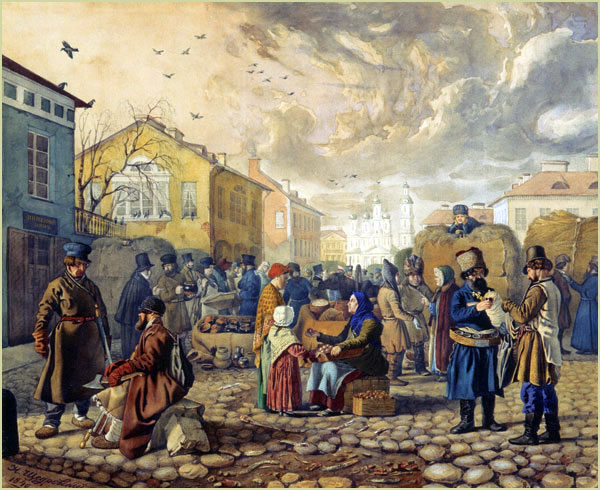 Разносчики, коробейники
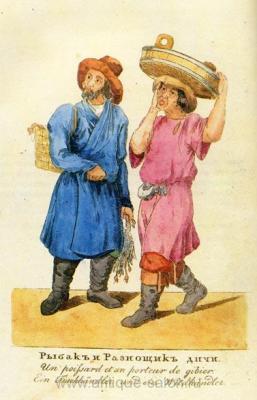 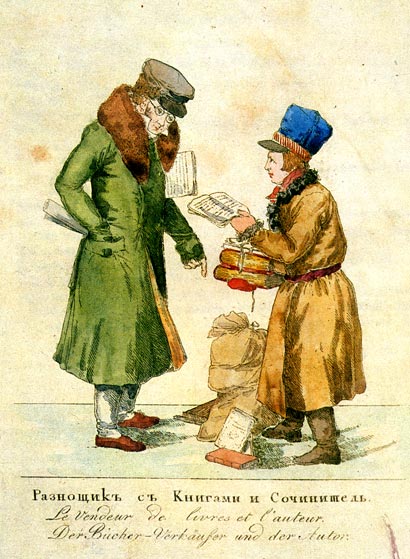 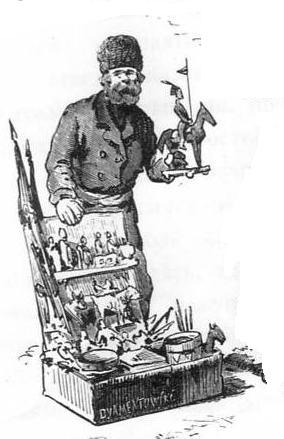 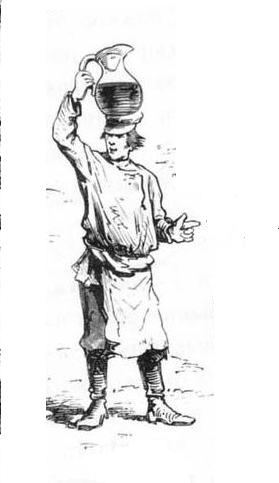 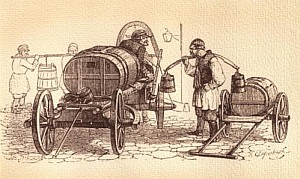 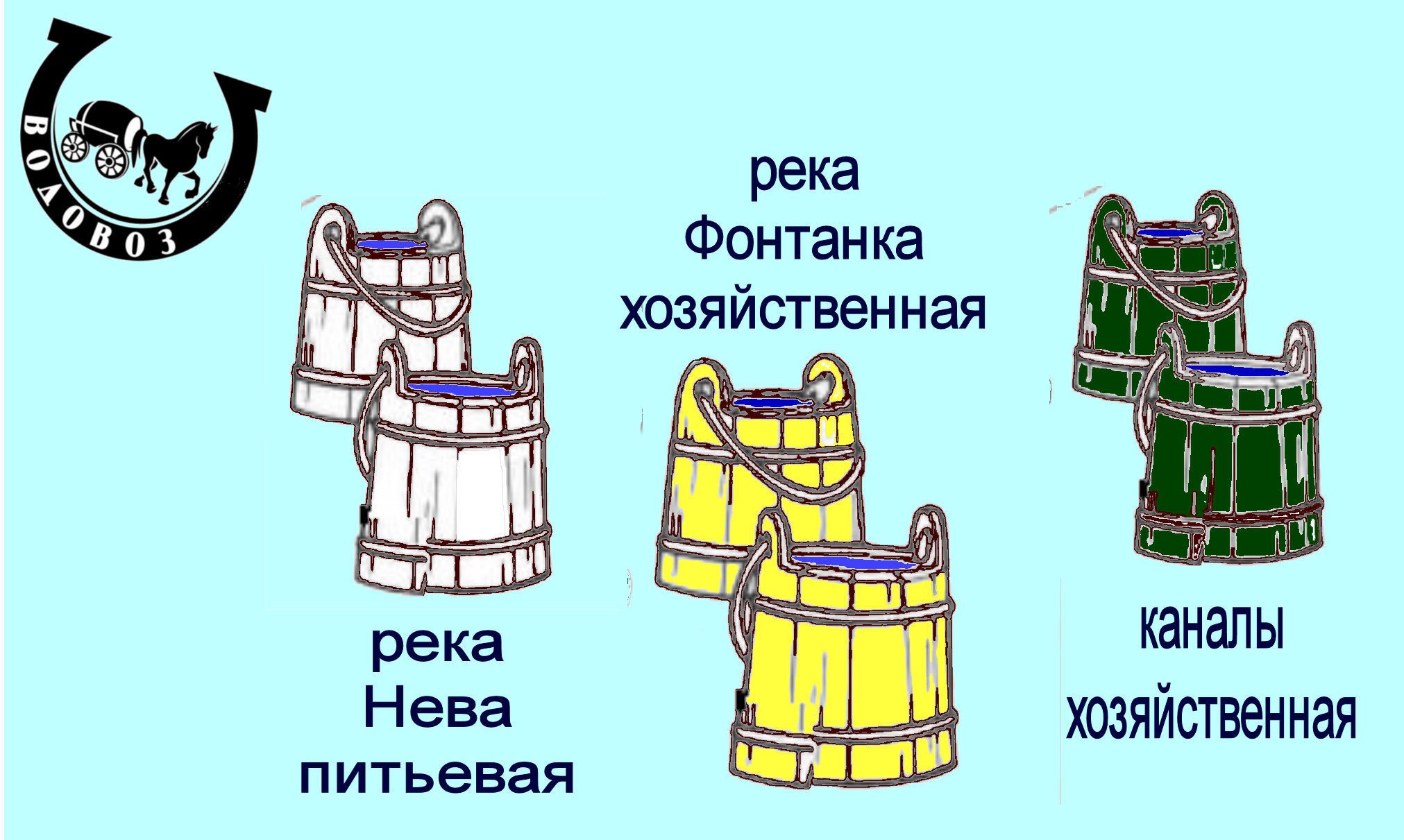 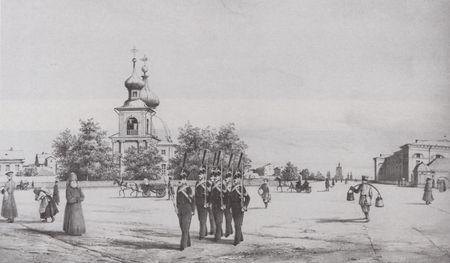 Троицкий мост
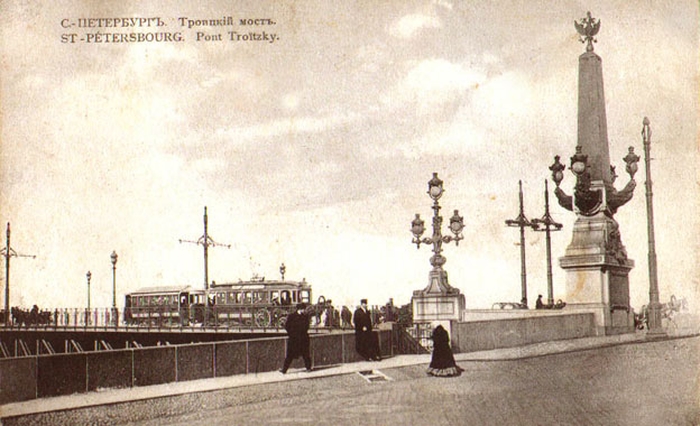 Троицкий мост – красивейший из мостов через Неву, был открыт в 1903 году, в день празднования 200-летия Санкт-Петербурга. Строила этот великий мост французская фирма "Батиньоль".Авторы художественного оформления Троицкого моста — Рене Август Патуийар и В. Шаброль.  За свою работу они получили орден Почётного легиона.
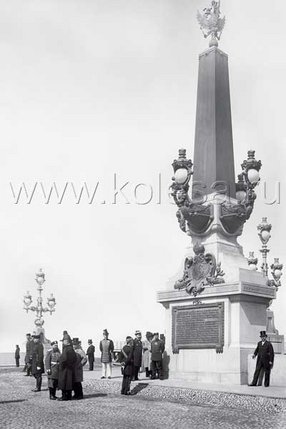 Трёхфонарный – так прозвали мост в народе из-за уникальных фонарей с тремя светильниками
Длина Троицкого моста - 335 м.
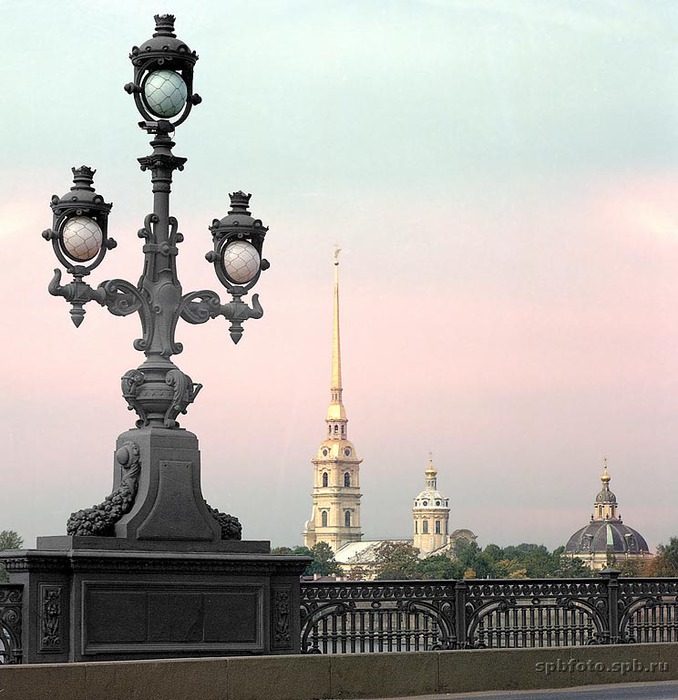 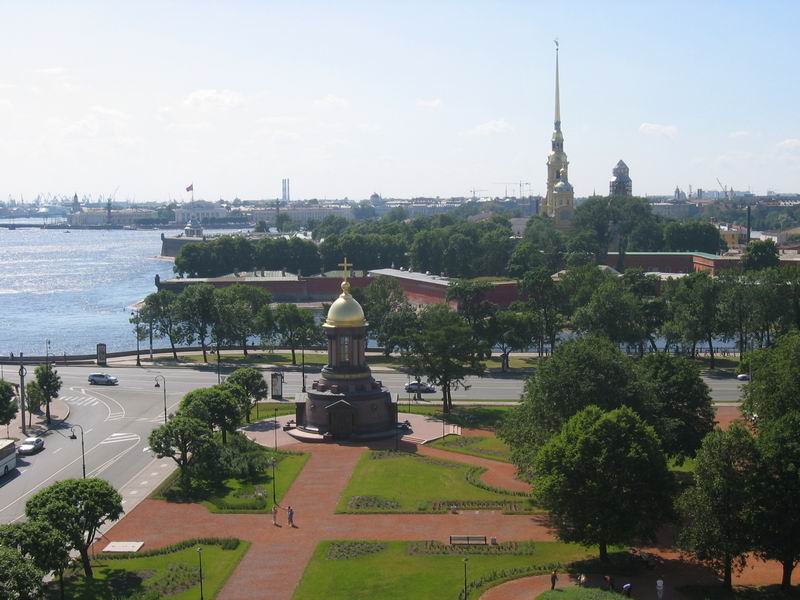